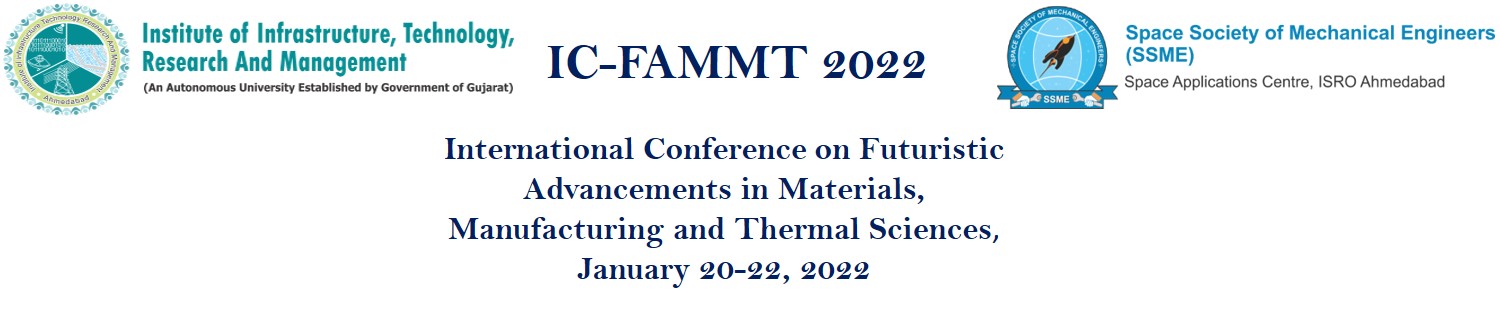 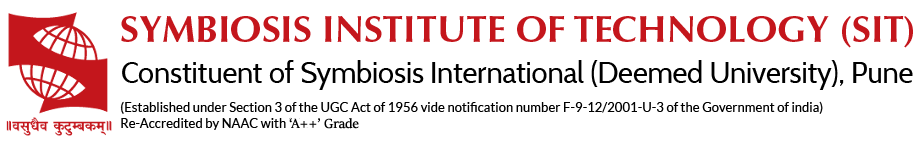 International Conference
on
Futuristic Advances in Mechatronics Engineering for Aerospace and Defence (ICFAMEAD 2024)
4-5 Oct 2024
CMT3 Paper ID:____ 
Manuscript Title: ___

All Authors Detail
Presented by: XXXXX
You may add Your institute logo here
Font should be Times New Roman.
Maximum 10-12 slides.
08 minutes for presentation and 02-05 minutes for Q&A.
Presentation punctuality is one of the parameter for selecting Best Session Presentation and Best Paper awards.
Presentation should have: 
Short Introduction
Aim & Objectives
Methods and Methodology
Results & Discussion
Conclusions
04-05 Oct. 2024
2
19-09-2024
3